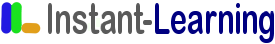 Projet OPIEVOY Migration didacticielStoryboard v2
Module : Helpdesk- temps estimé total : 6’ 00’’ 
Chef de projet IL : P. MORIN
Chef de projet client : Brigitte LECHAPELIER
1
Module : Utiliser le Helpdesk
Visuel écran
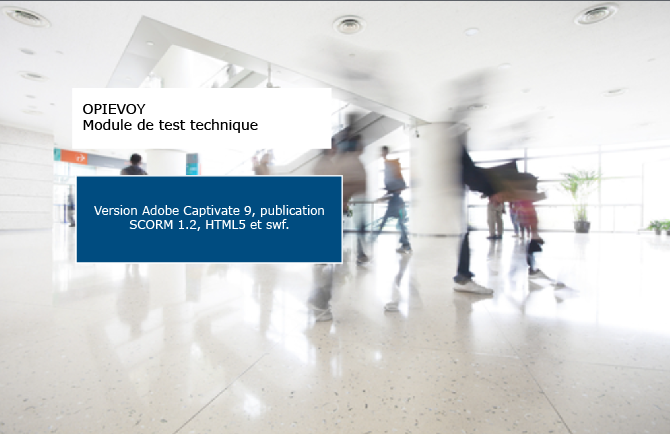 Bienvenue dans cette nouvelle leçon qui a pour objectif de :
vous montrer comment enregistrer une demande d’aide ou de support,
vous montrer comment suivre une demande en cours de traitement par le service informatique.
Sur bouton retour :
Sur bouton suivant :
2
Module : Utiliser le Helpdesk – se connecter
Visuel écran
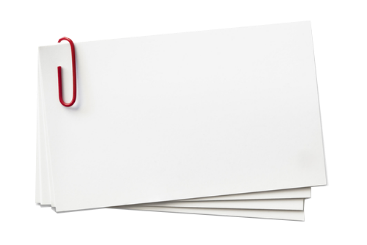 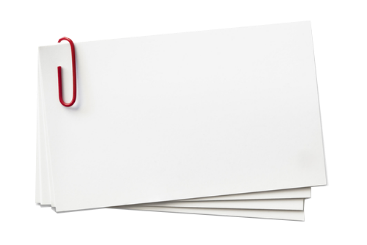 Cette demande de support est transmise au service informatique grâce à l’outil Helpdesk accessible via le portail du groupe OPIEVOY.
Lorsque vous rencontrez un problème informatique, vous avez la possibilité de signaler l’incident en enregistrant une « Hotline ».
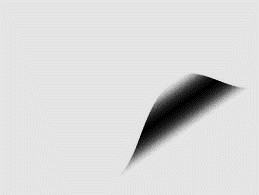 Voyons cela concrètement et rendons-nous sur le portail du groupe OPIEVOY.
Sur bouton retour :
Sur bouton suivant :
3
Module : Utiliser le Helpdesk – se connecter
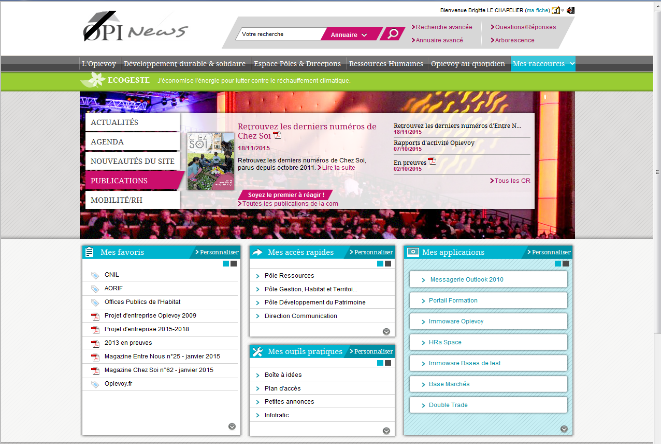 Visuel écran
Nous y voici.
Dans le bloc « Mes applications », cliquez sur « Helpdesk »  pour ouvrir l’application.
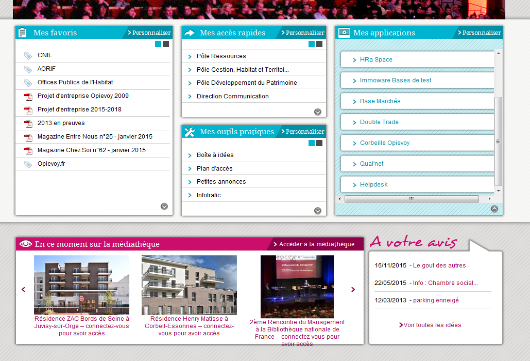 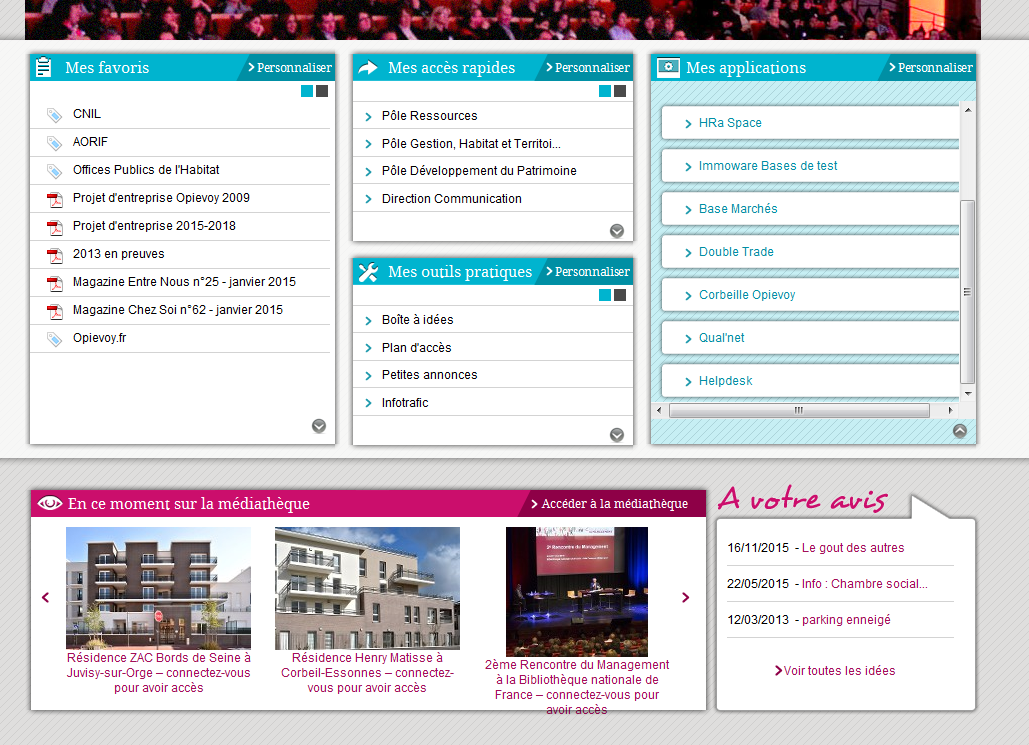 Sur bouton retour :
Sur bouton suivant :
4
Module : Utiliser le Helpdesk – se connecter
Visuel écran
Nous sommes dans l’application « Helpdesk ».
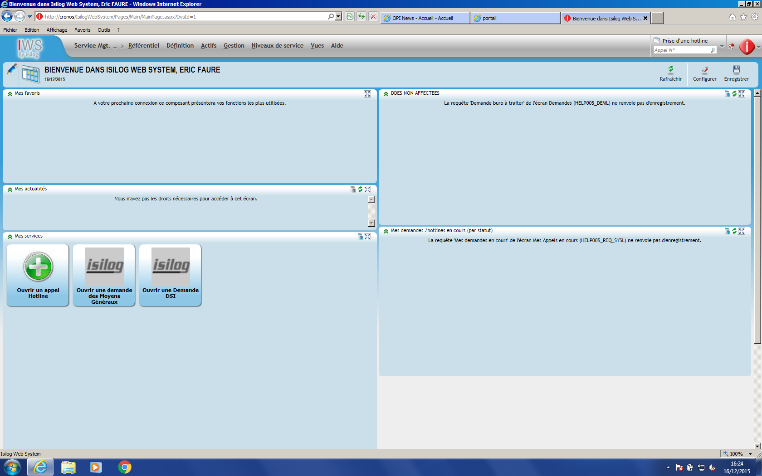 L’écran se compose d’un bandeau dans la partie haute,...
…d’une fenêtre de suivi des demandes en cours pour les 12 derniers mois selon leur statut…
…d’une autre fenêtre de suivi par type de problème…
…et d’une fenêtre de favoris qui donne accès aux fonctions les plus couramment utilisées, d’un simple clic.
Sur bouton retour :
Sur bouton suivant :
5
Module : Utiliser le Helpdesk – se connecter
Visuel écran
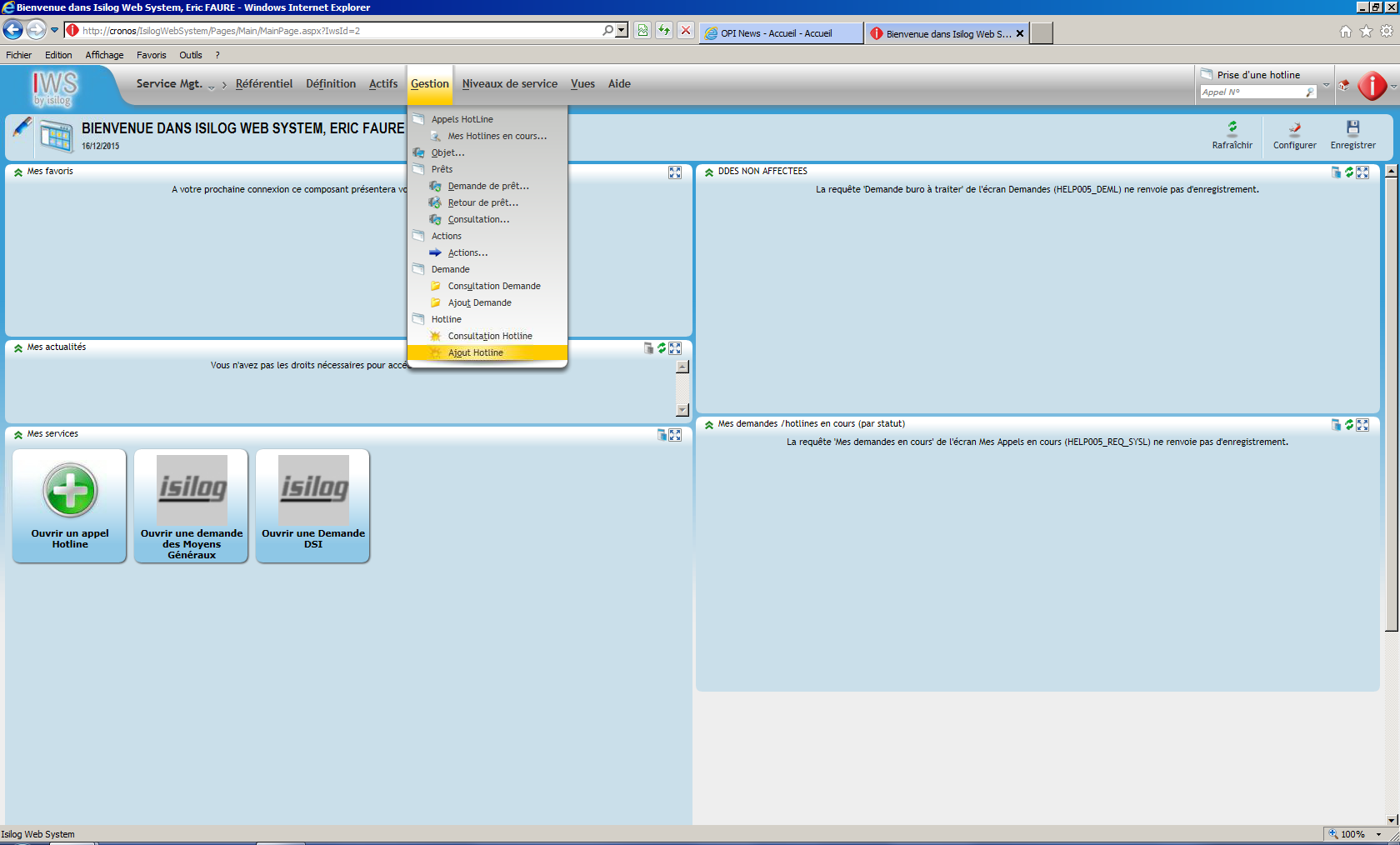 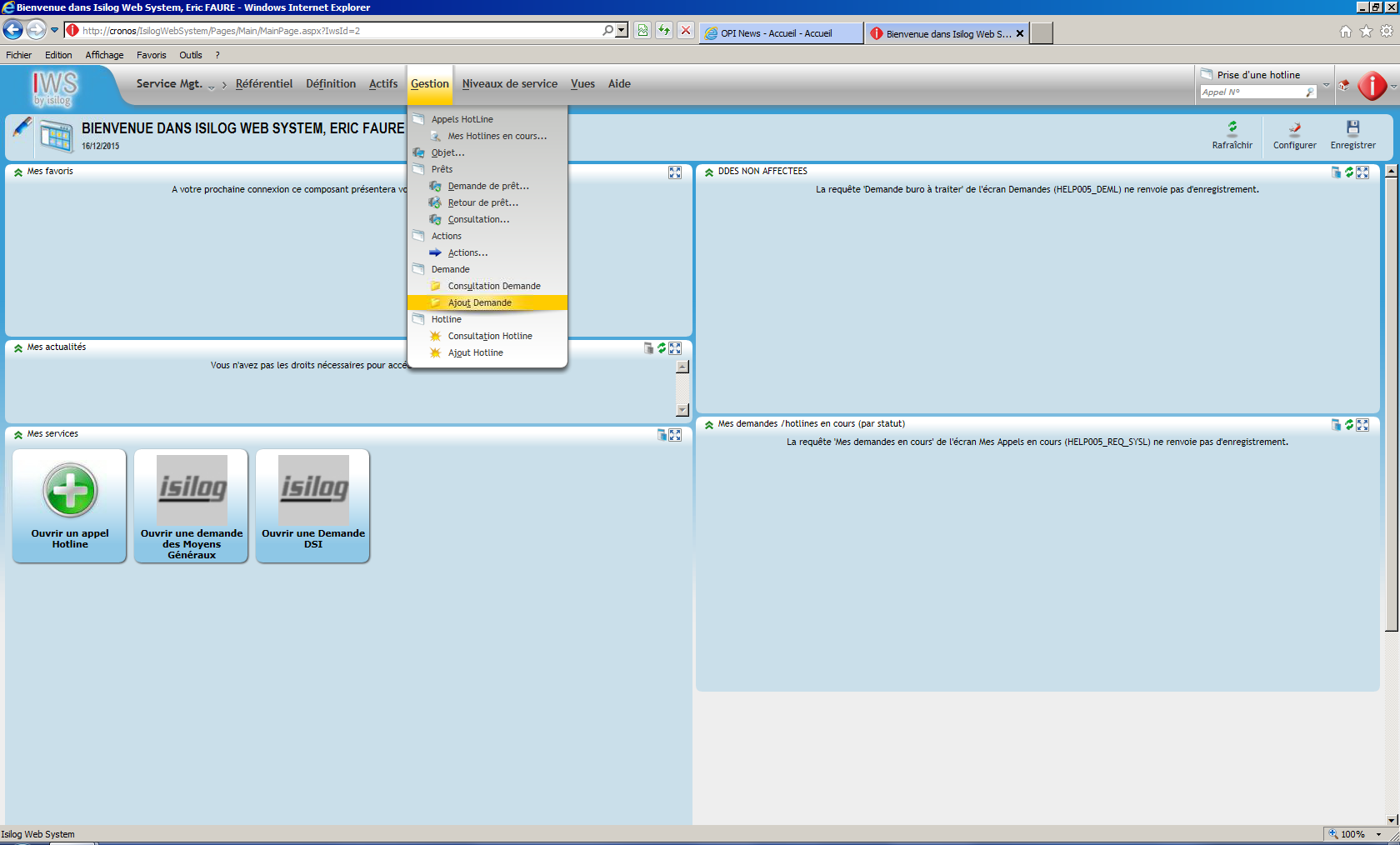 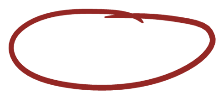 Au fur et à mesure de vos ajouts de « Hotline » et de « Demandes », les icônes correspondantes viendront enrichir votre volet « favoris ».
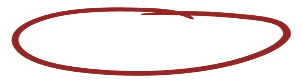 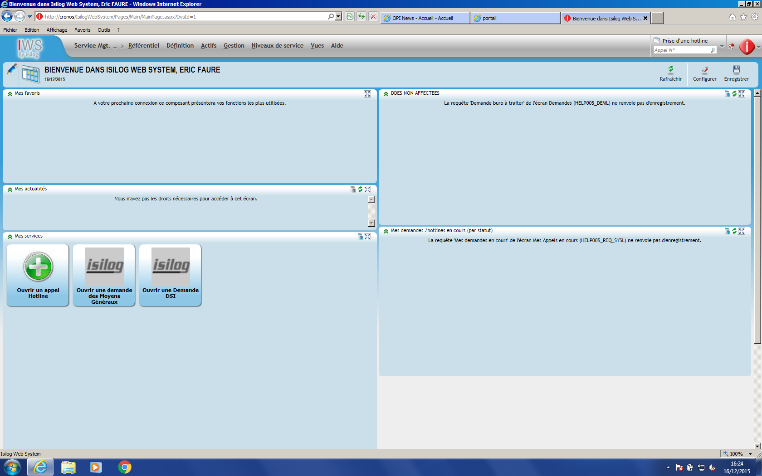 Ceci termine la présentation de la connexion au Helpdesk et la description de l’écran d’accueil.
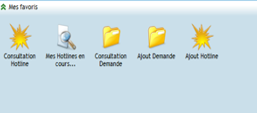 Sur bouton retour :
Sur bouton suivant :
6
Module : Utiliser le Helpdesk - se connecter
Visuel écran
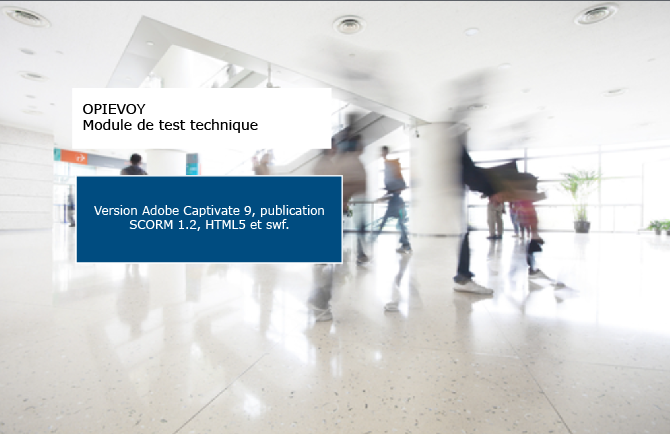 Vous pouvez maintenant passer à la leçon suivante en utilisant le menu situé à gauche.
Sur bouton retour :
Sur bouton suivant :
7
8
Module : Utiliser le Helpdesk - Saisir une Hotline ou une demande
Visuel écran
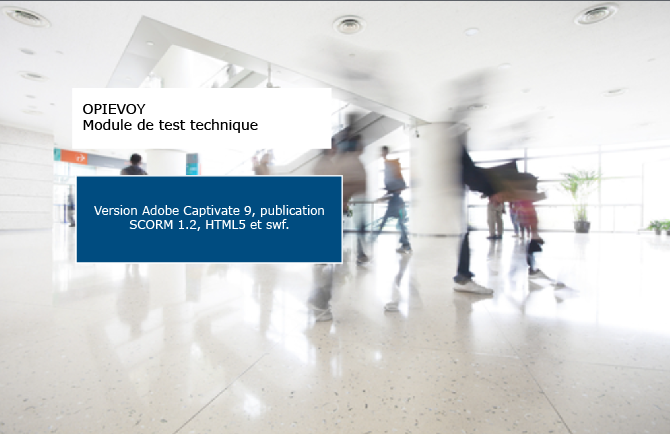 Voyons la procédure à suivre pour saisir une « hotline » ou une « demande ».
Sur bouton retour :
Sur bouton suivant :
9
Module : Utiliser le Helpdesk – Saisir une Hotline ou une demande
Visuel écran
Nous sommes dans l’écran d’accueil de l’application Helpdesk.
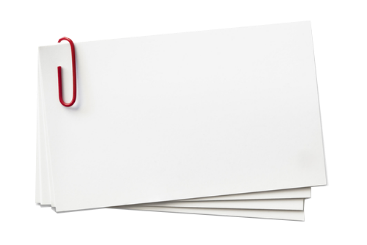 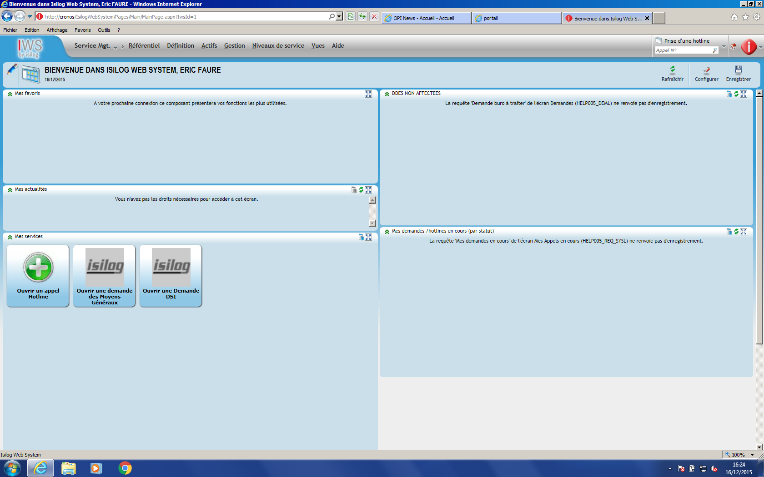 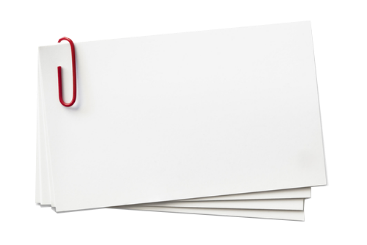 Voyons ce que signifient « Hotline » et « demande ».
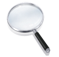 Une Hotline est un appel à l’aide pour un problème de fonctionnement informatique qui a été détecté et que l’on n’arrive pas à résoudre seul.
Une demande est un besoin qui n’est pas satisfait par les fonctionnalités actuelles et dont on aimerait bénéficier.
Pour solliciter votre première hotline, cliquez sur « Gestion » situé dans le menu du haut !
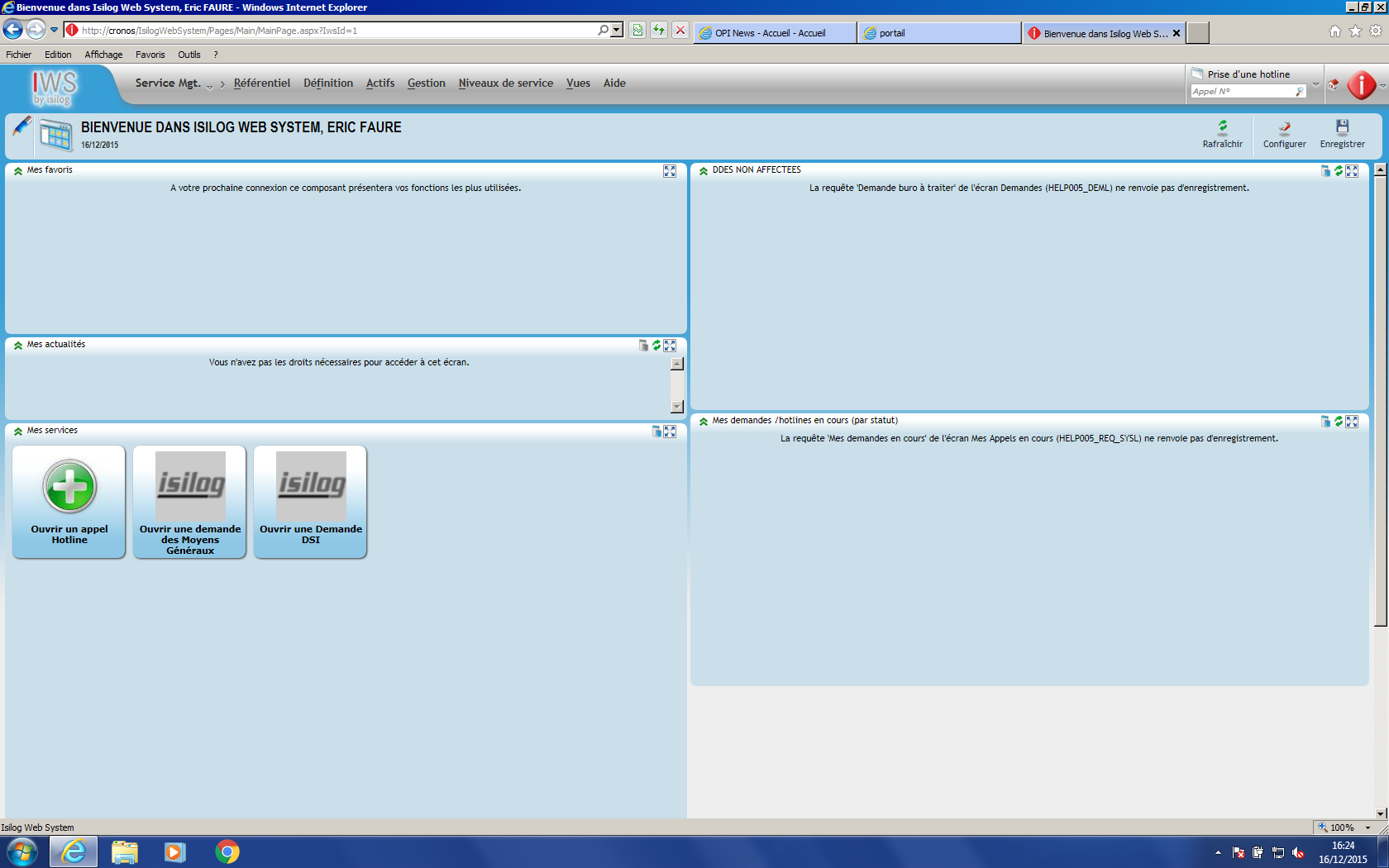 Sur bouton retour :
Sur bouton suivant :
10
Module : Utiliser le Helpdesk – Saisir une Hotline ou une demande
Visuel écran
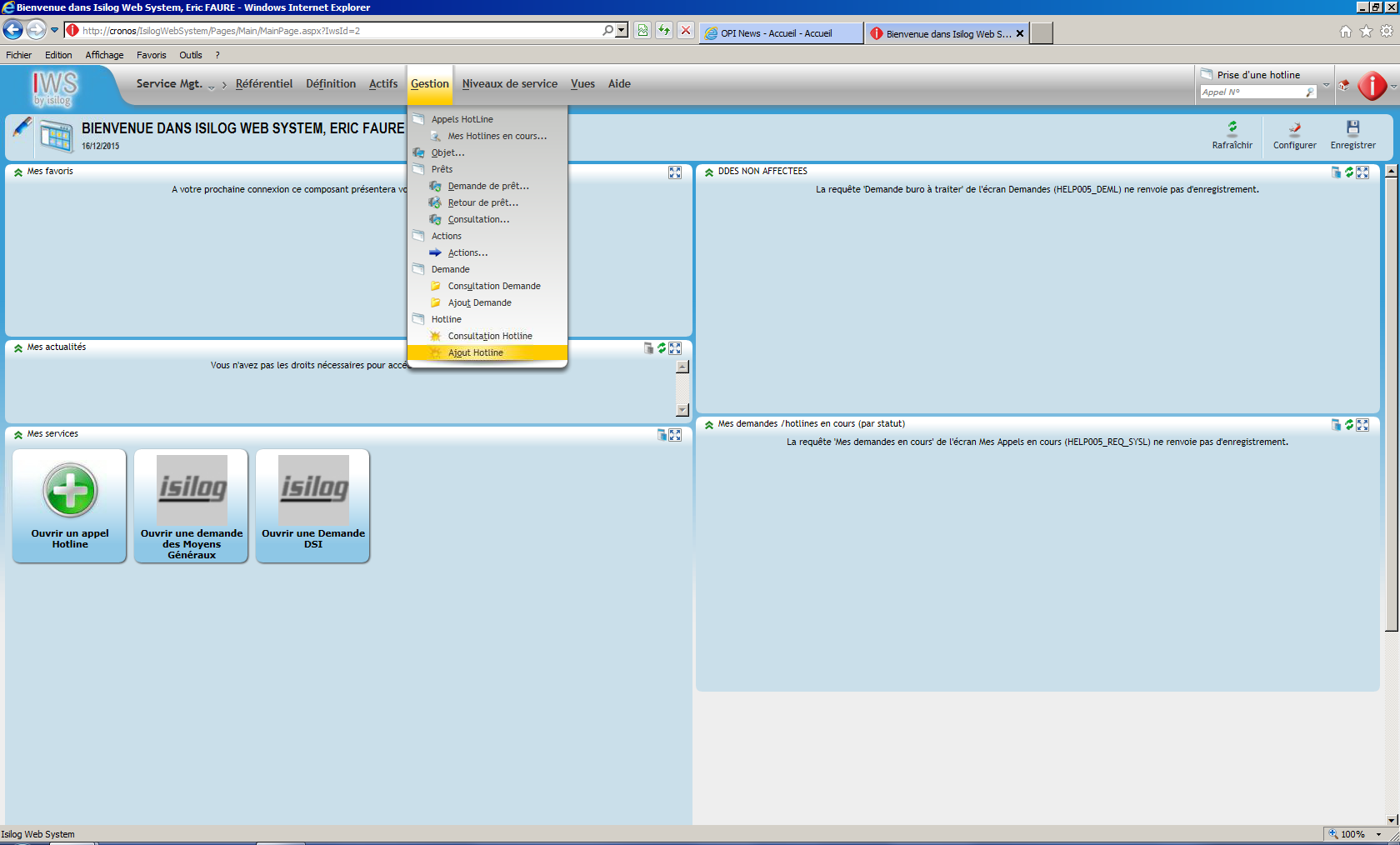 Le menu déroulant vous offre plusieurs possibilités.
Cliquez sur « Ajout Hotline » qui est sélectionné !
Sur bouton retour :
Sur bouton suivant :
11
Module : Utiliser le Helpdesk – Saisir une Hotline ou une demande
Visuel écran
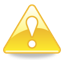 Nous arrivons sur l’écran de saisie de l’incident.
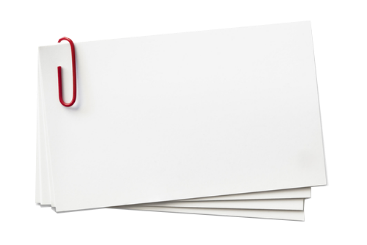 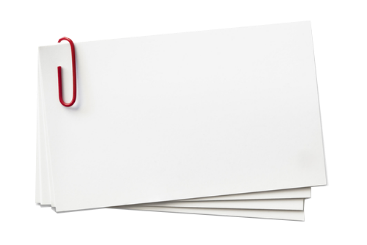 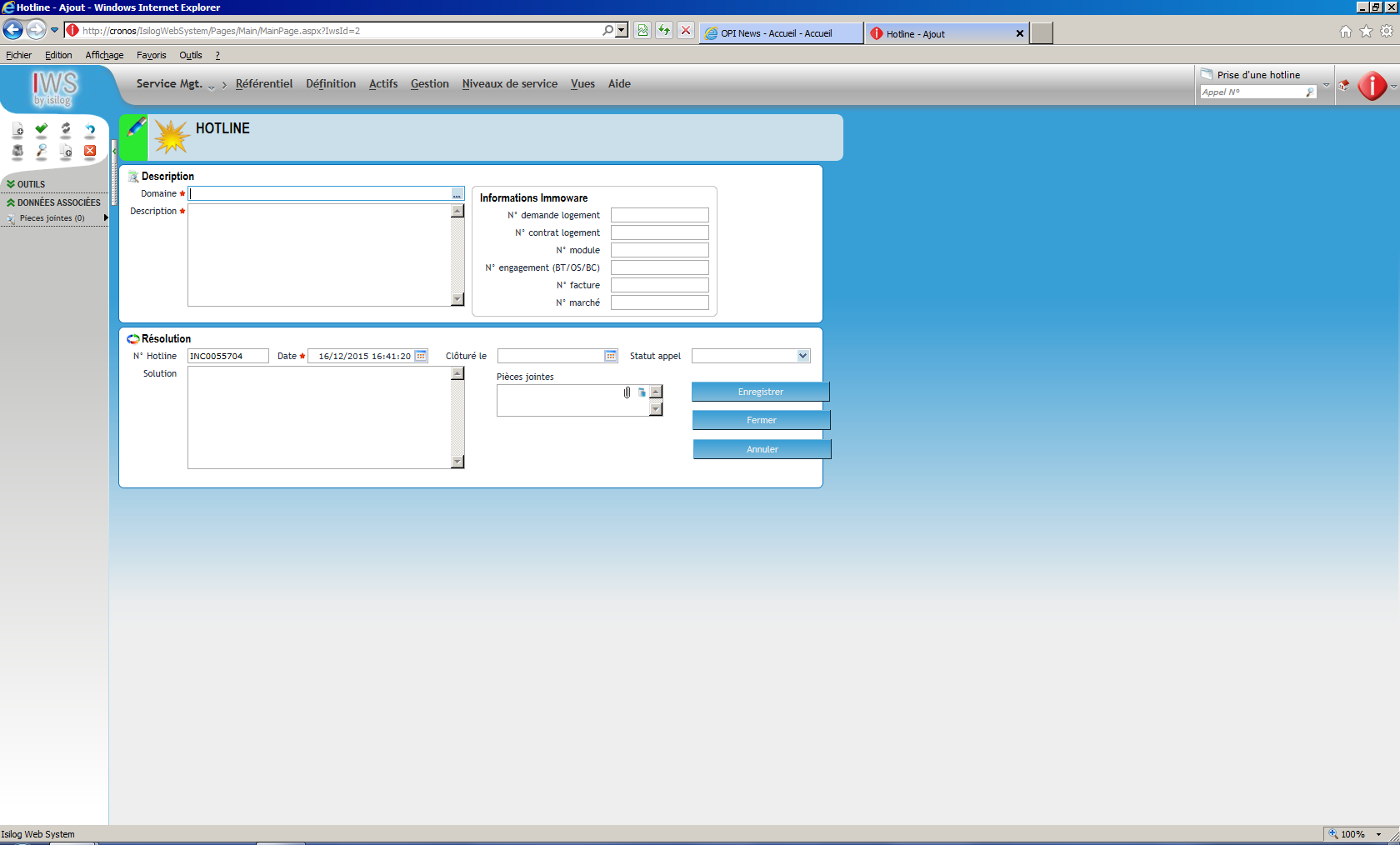 Dès l’ouverture d’une Hotline, un N° d’incident s’affiche automatiquement ainsi que la date et l’heure.
Il est indispensable de noter ce numéro car vous en aurez besoin pour suivre votre demande.
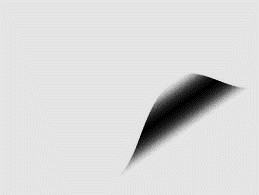 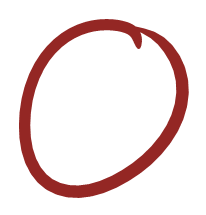 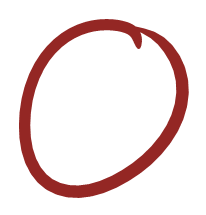 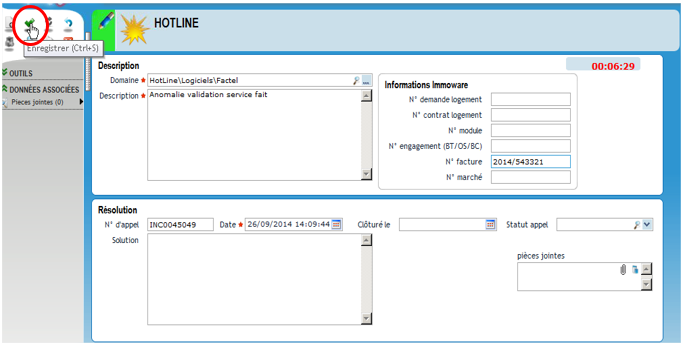 Il nous faut maintenant renseigner deux champs, « Domaine » et « Description »…
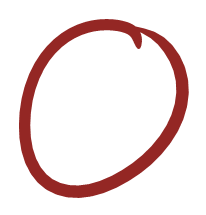 …mais pour être concret, prenons l’exemple d’un problème de connexion à l’application Immoware.
Sur bouton retour :
Sur bouton suivant :
12
Module : Utiliser le Helpdesk – Saisir une Hotline ou une demande
Visuel écran
Commençons par le champ « Domaine ».
Celui-ci sert à identifier l’incident informatique.
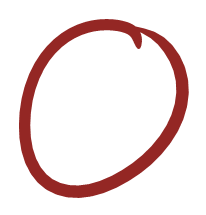 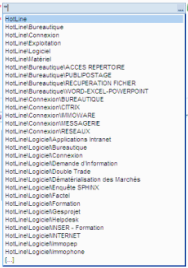 La première chose à faire est de saisir un astérisque qui va ouvrir une liste pré-établie des domaines possibles.
Allons-y !
La voilà !
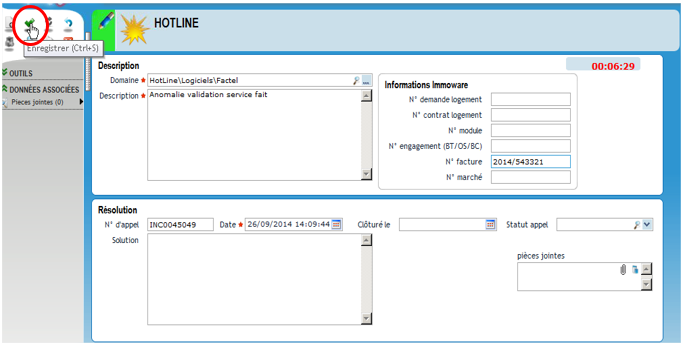 Mais cette liste est longue.
Nous allons donc affiner notre recherche en saisissant les premières lettres du mot « connexion » puisque c’est le domaine qui nous intéresse.
Sur bouton retour :
Sur bouton suivant :
13
Module : Utiliser le Helpdesk – Saisir une Hotline ou une demande
Visuel écran
La liste s’est réduite et nous trouvons le domaine « Hotline connexion Immoware »
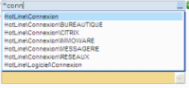 Sélectionnez-le en cliquant dessus !
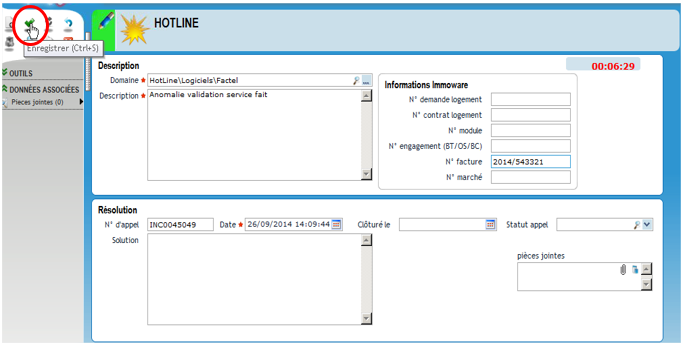 Parfait. Nous allons continuer en remplissant le champ « Description » qui va servir à décrire le problème avec précision.
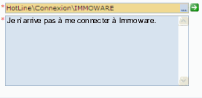 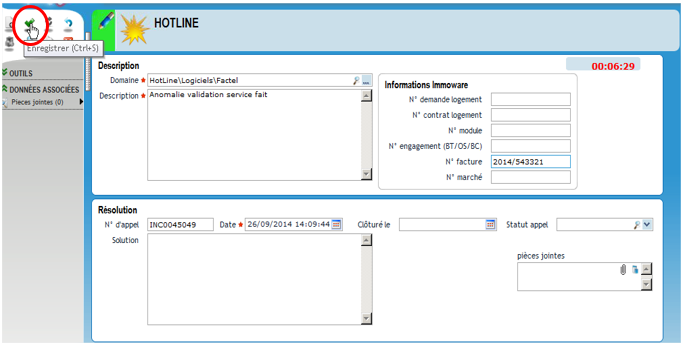 Sur bouton retour :
Sur bouton suivant :
14
Module : Utiliser le Helpdesk – Saisir une Hotline ou une demande
Visuel écran
Voilà qui est également fait.
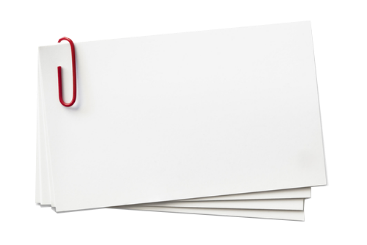 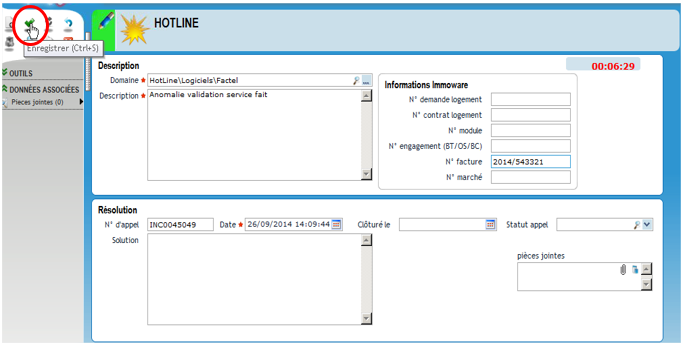 Souvenez-vous ! Nous avions pris l’exemple d’une Hotline concernant « Immoware »…
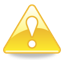 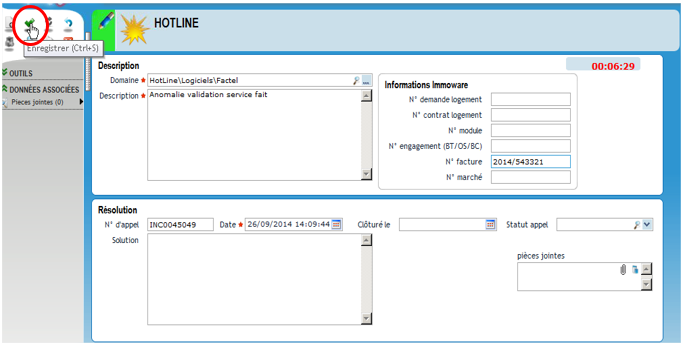 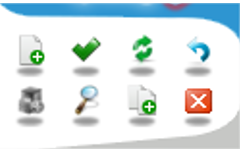 Dans ce cas, il est particulièrement important de communiquer toutes les informations dont nous disposons. Par exemple, le N° de contrat et le nom du locataire pour que l’efficacité soit optimale.
Pour compléter notre dossier, nous aimerions joindre une copie d’écran.
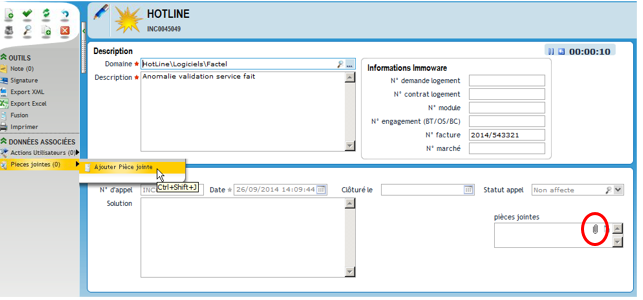 Pour ajouter une pièce jointe, nous avons deux possibilités.
Cliquer sur l’icône « Trombone »…
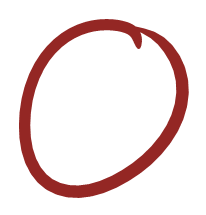 …ou passer par le menu « Pièces jointes  ».
Sur bouton retour :
Sur bouton suivant :
15
Module : Utiliser le Helpdesk – Saisir une Hotline ou une demande
Visuel écran
A vous de prendre le relai.
Cliquez sur le menu « Pièces jointes »…
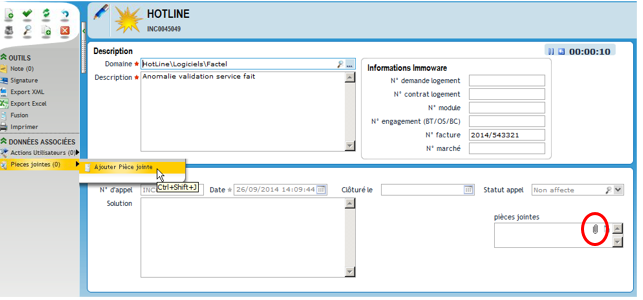 …puis sur « Ajouter Pièce jointe » !
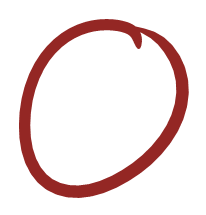 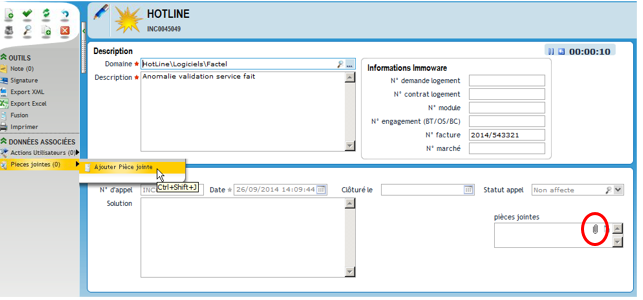 …La fenêtre permettant d’attacher une pièce jointe s’est ouverte.
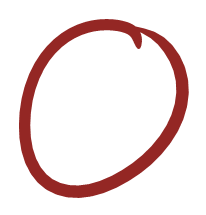 Cliquez sur « Parcourir »!
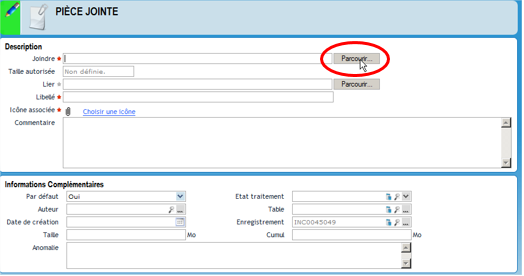 Sur bouton retour :
Sur bouton suivant :
16
Module : Utiliser le Helpdesk – Saisir une Hotline ou une demande
Visuel écran
La fenêtre de sélection de fichier s’est ouverte.
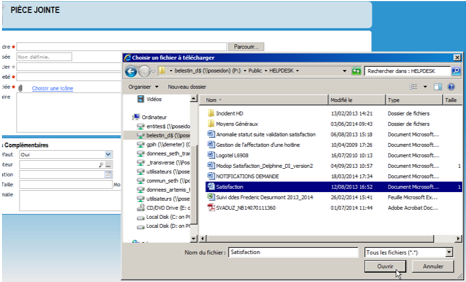 Sélectionnez le fichier entouré de rouge en cliquant dessus…
…puis sur le bouton « Ouvrir » !
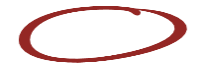 Le fichier est maintenant inscrit comme pièce jointe.
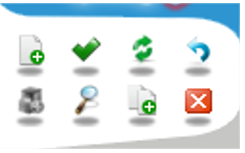 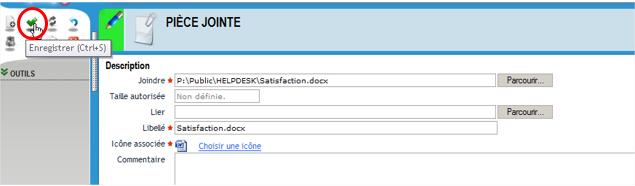 Mais pour terminer l’opération, il vous faut l’enregistrer. Cliquez sur l’icône « Enregistrer » située dans le bloc supérieur gauche !
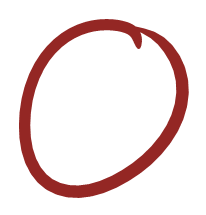 Sur bouton retour :
Sur bouton suivant :
17
Module : Utiliser le Helpdesk – Saisir une Hotline ou une demande
Visuel écran
Parfait, votre fichier est maintenant joint à votre demande de Hotline.
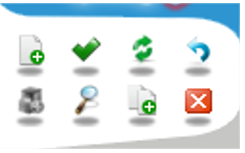 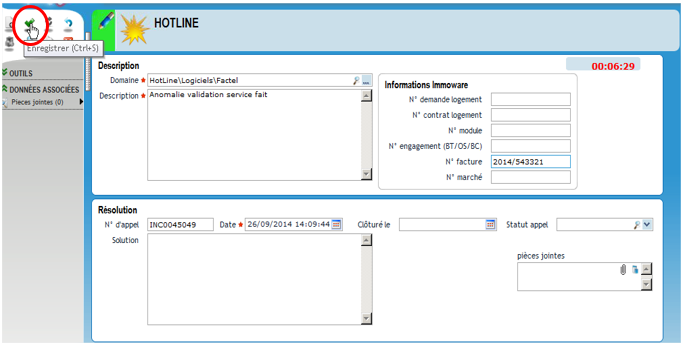 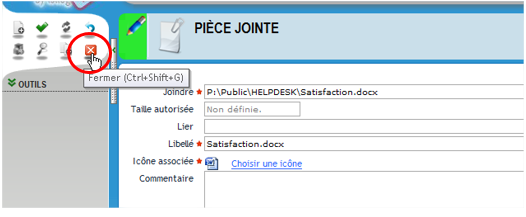 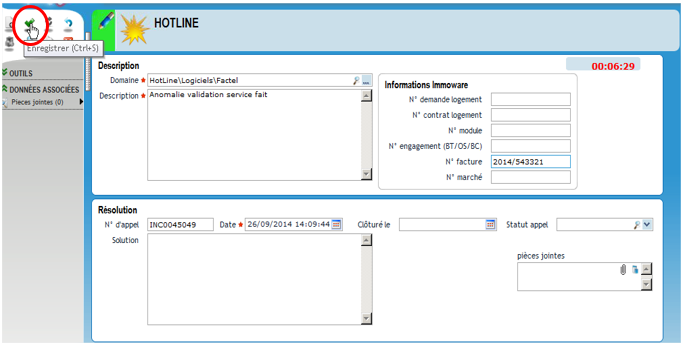 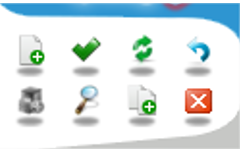 Il ne nous reste plus qu’à revenir dans notre écran de départ.
Pour ce faire, cliquez sur l’icône « Fermer » située dans le bloc du haut à gauche !
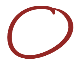 Nous sommes bien de retour dans notre écran de saisie d’incident.
Pour clôturer notre « Hotline », il faut l’enregistrer en cliquant sur le bouton « Enregistrer ».
Sur bouton retour :
Sur bouton suivant :
18
Module : Utiliser le Helpdesk – Saisir une Hotline ou une demande
Visuel écran
Le statut a changé. Il est maintenant marqué « Non Affecté » ce qui confirme qu’il a bien été pris en compte…
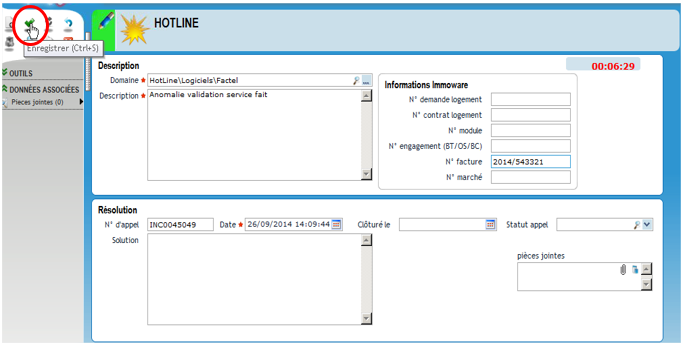 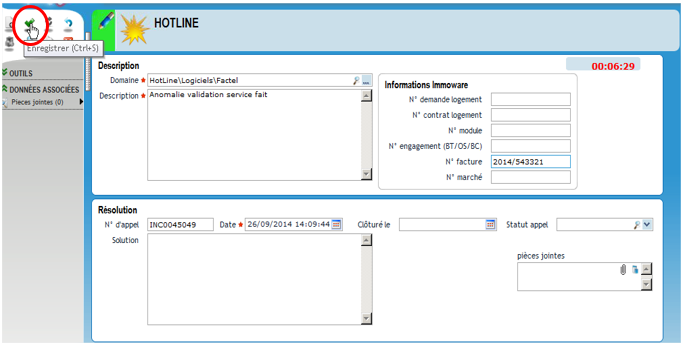 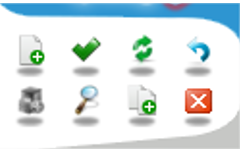 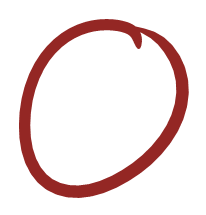 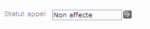 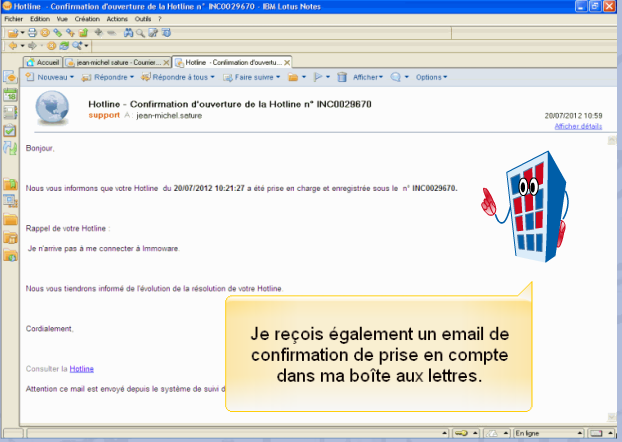 …et nous allons également recevoir un courrier de confirmation dans notre boîte aux lettres.
Sur bouton retour :
Sur bouton suivant :
19
Module : Utiliser le Helpdesk – Saisir une Hotline ou une demande
Visuel écran
Nous venons de voir comment saisir une assistance Hotline.
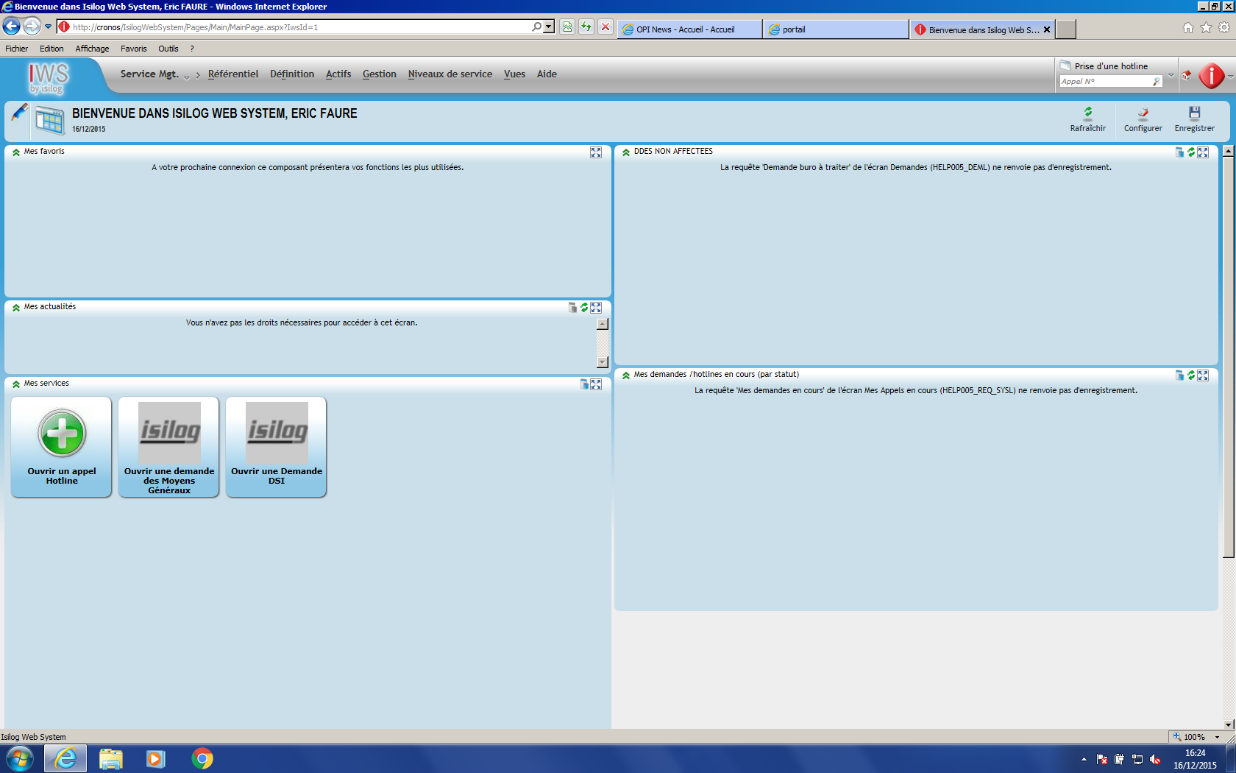 Vous pouvez noter que l’icône « Ajout Hotline » à été ajouté dans votre volet « favoris »
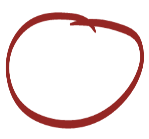 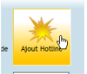 Mais existe-t-il des différences concernant la « Demande » ?
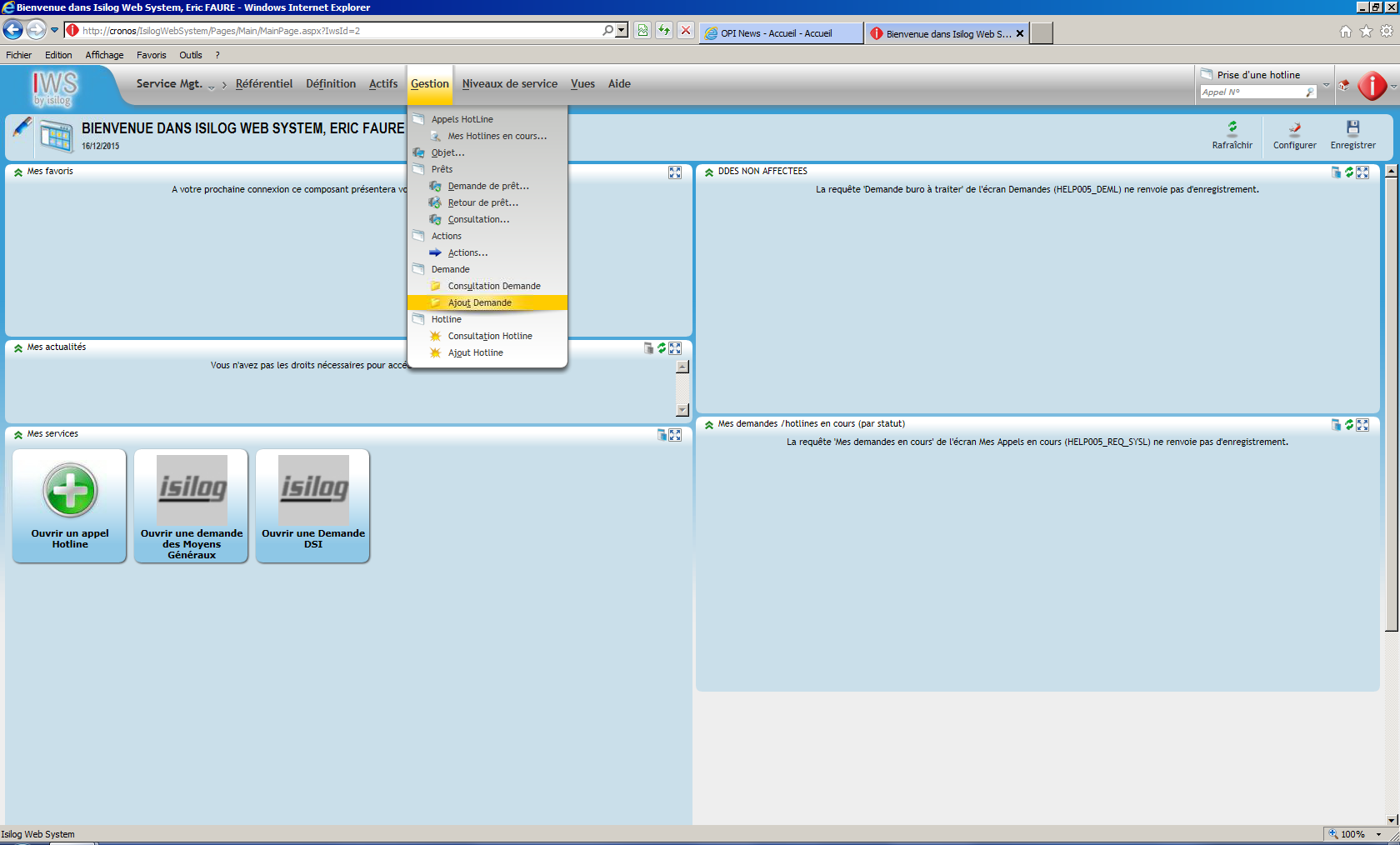 Retournons dans le menu gestion. Cliquez sur « Gestion »…
…puis sur « Ajout demande » !
Très bien. Vous avez ouvert l’écran de saisie de la demande.
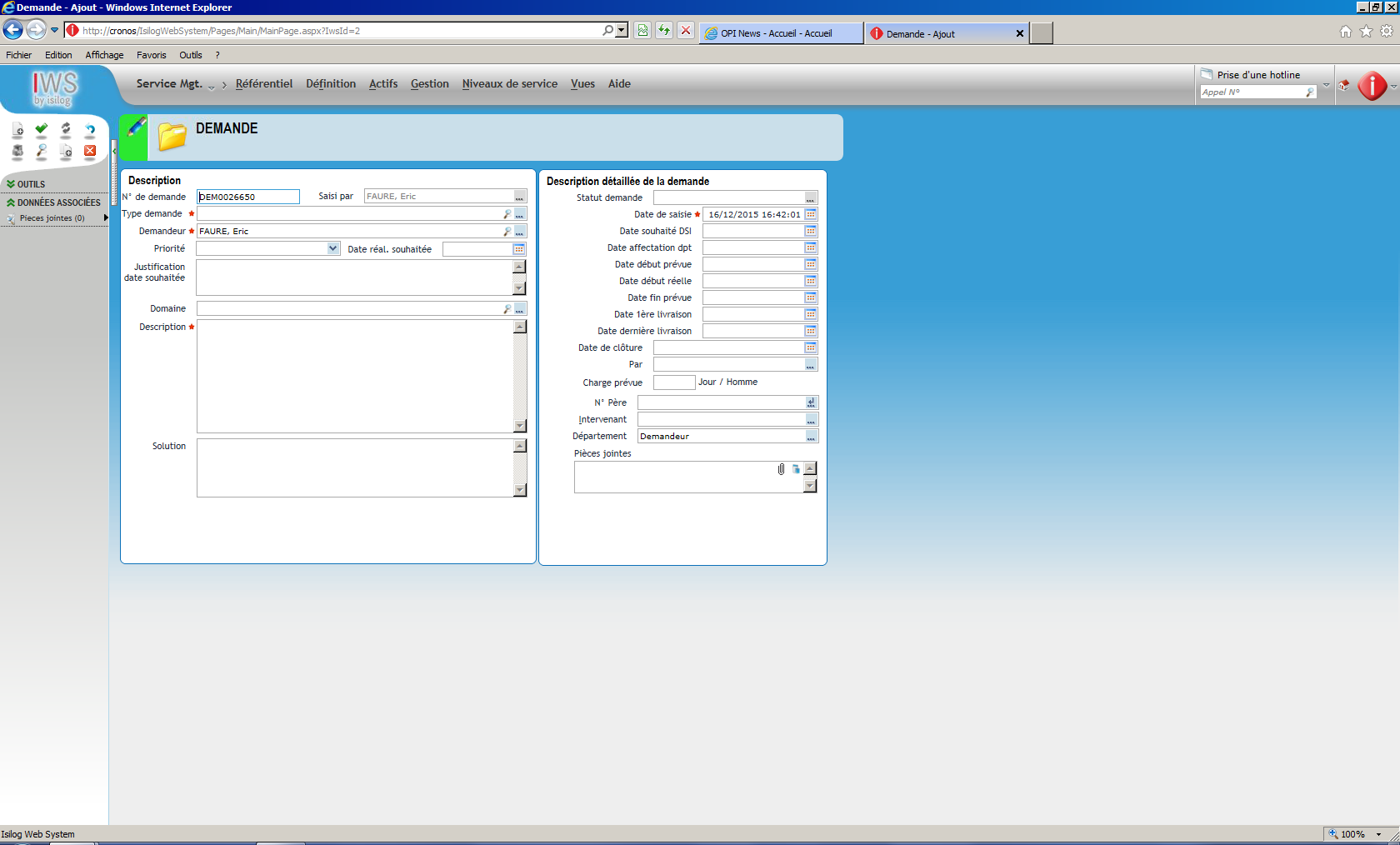 La procédure à suivre pour saisir une  « Demande » est exactement la même que pour la « Hotline » à une différence près que nous allons vous montrer.
Sur bouton retour :
Sur bouton suivant :
20
Module : Utiliser le Helpdesk – Saisir une Hotline ou une demande
Visuel écran
Souvenez-vous qu’au moment de remplir le type de demande, il vous fallait saisir un astérisque.
Cela est toujours vrai.
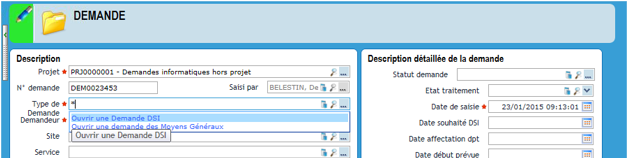 La saisie de l’astérisque va ouvrir le choix encadré en rouge…
…qui vous demandera de sélectionner l’une des deux propositions, « Demande DSI » ou « demande des Moyens Généraux ».
Ceci étant fait, il ne vous restera plus qu’à procéder comme avec la demande de Hotline.
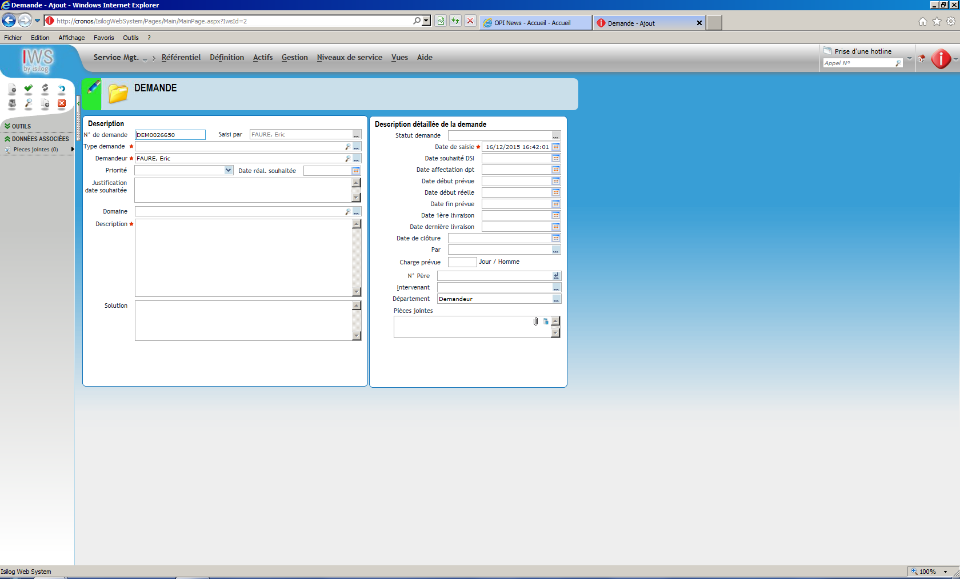 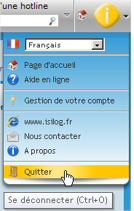 Pour vous déconnecter de l’application Helpdesk, il suffira de cliquer sur ce bouton…
…puis sur « Quitter ».
Ceci termine la leçon concernant la saisie d’une demande Helpdesk. Merci de l’avoir suivie.
Sur bouton retour :
Sur bouton suivant :
21
Module : Utiliser le Helpdesk - Saisir une Hotline ou une demande
Visuel écran
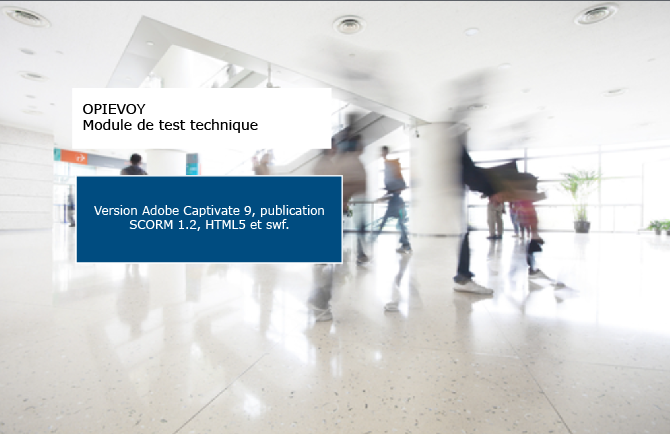 Vous pouvez maintenant passer à la leçon suivante en utilisant le menu situé à gauche.
Sur bouton retour :
Sur bouton suivant :
22
23
Module : Utiliser le Helpdesk - Suivre une Hotline ou une demande
Visuel écran
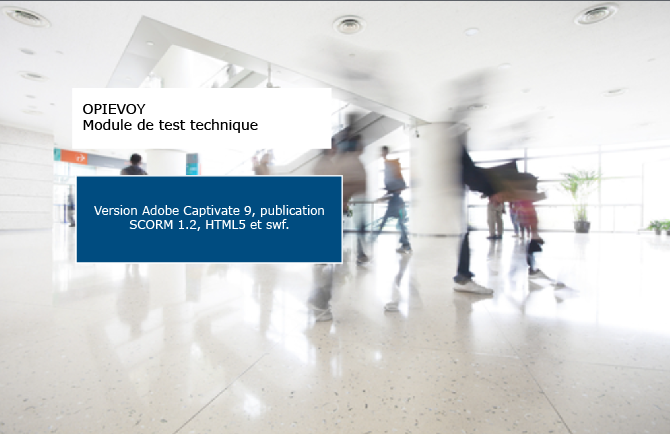 Nous allons maintenant examiner comment suivre une « Hotline » ou une « Demande ».
Sur bouton retour :
Sur bouton suivant :
24
Module : Utiliser le Helpdesk – Suivre une Hotline ou une demande
Visuel écran
Nous sommes de retour dans l’écran d’accueil du Helpdesk dans lequel sont maintenant affichés les icônes dans nos favoris, suite à nos diverses utilisations de l’application.
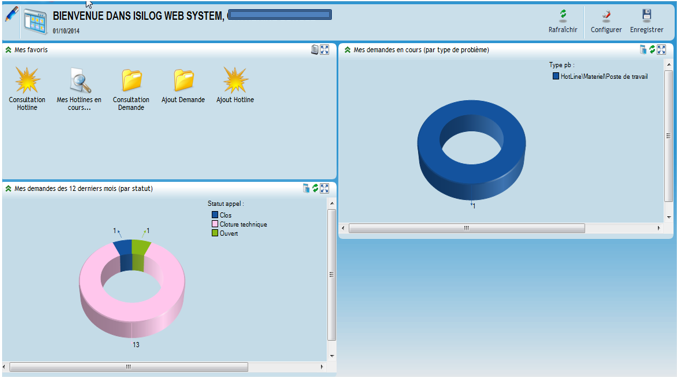 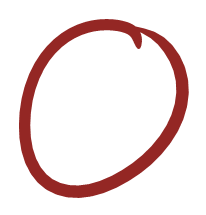 Pour consulter une Hotline et suivre son traitement, cliquez sur l’icône « Consultation Hotline » !
Deux moyens sont à votre disposition pour effectuer un suivi d’incident.
Le premier est de saisir dans le champs « numéro d’appel » le N° que vous avez noté lorsque vous avez fait  votre demande de Hotline.
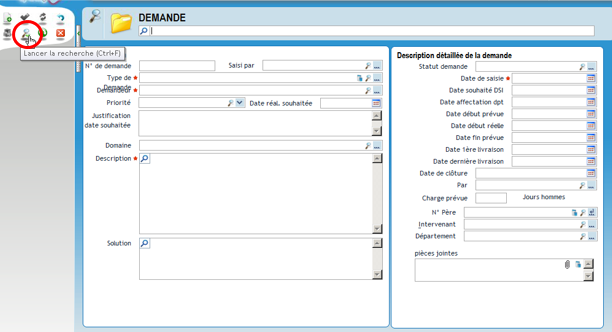 …puis de cliquer sur l’icône « Lancer la recherche ».
Sur bouton retour :
Sur bouton suivant :
25
Module : Utiliser le Helpdesk – Suivre une Hotline ou une demande
Visuel écran
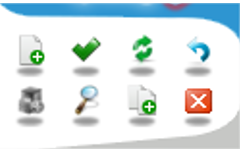 La seconde possibilité est de lancer directement la recherche en cliquant sur l’icône « Rechercher ».
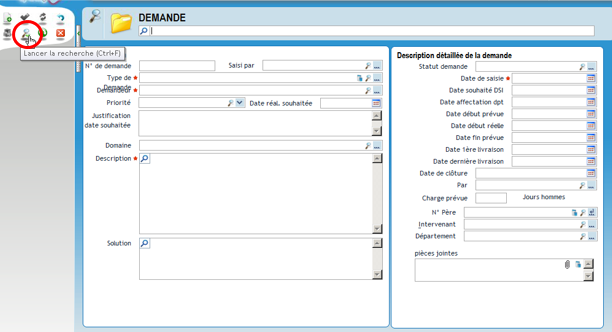 Cliquez sur l’icône« Rechercher » !
S’affiche alors, la liste de toutes les Hotlines que nous avons enregistrées auparavant.
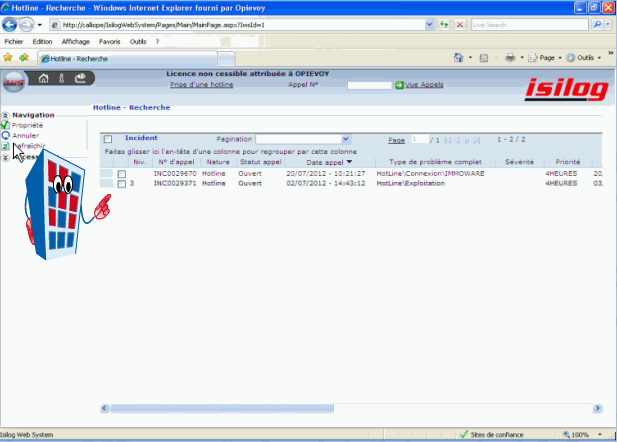 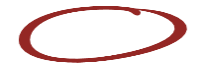 Sur bouton retour :
Sur bouton suivant :
26
Module : Utiliser le Helpdesk – Suivre une Hotline ou une demande
Visuel écran
Consultons la Hotline la plus récente, par exemple.
Nous l’avons entourée en rouge.
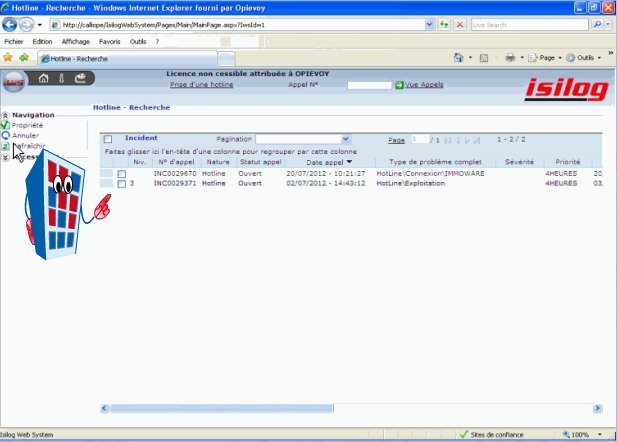 Ouvrez-la en faisant un double-clic !
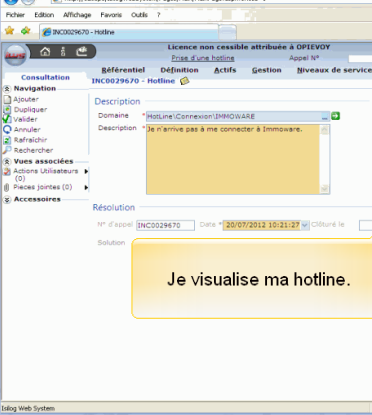 Notre Hotline s’est ouverte et nous pouvons visualiser…
…ses détails…
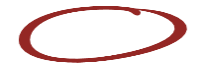 …si notre problème a été résolu...
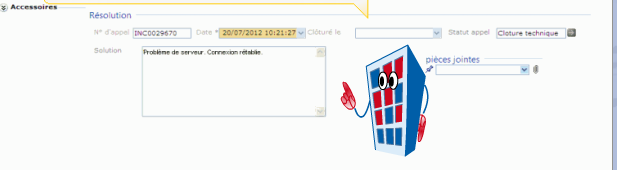 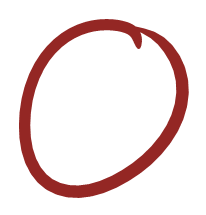 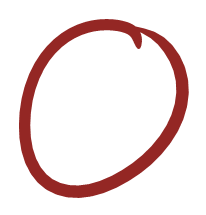 …et si l’incident a été clôturé.
Sur bouton retour :
Sur bouton suivant :
27
Module : Utiliser le Helpdesk – Suivre une Hotline ou une demande
Visuel écran
Lorsque l’incident Hotline a été résolu, nous recevons un courrier confirmant la résolution de l’incident et nous invitant à répondre à un questionnaire de satisfaction.
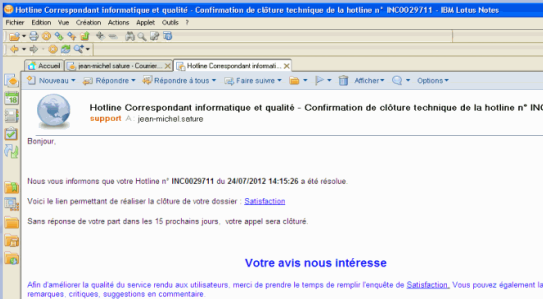 Répondre à ce questionnaire est important car il permet d’alimenter les statistiques et d’améliorer le service.
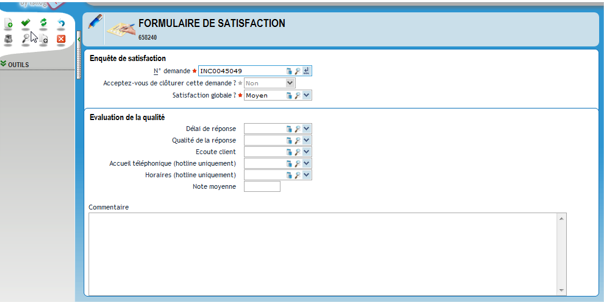 Ceci termine cette leçon concernant le suivi d’une Hotline.
Sur bouton retour :
Sur bouton suivant :
28
Module : Utiliser le Helpdesk - Suivre une Hotline ou une demande
Visuel écran
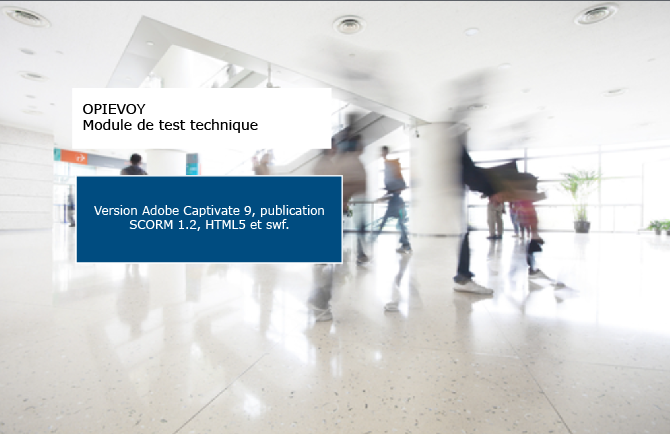 Vous pouvez maintenant passer à la leçon suivante en utilisant le menu situé à gauche.
Sur bouton retour :
Sur bouton suivant :
29
30
Module : Exercice – Helpdesk – saisir une Hotline
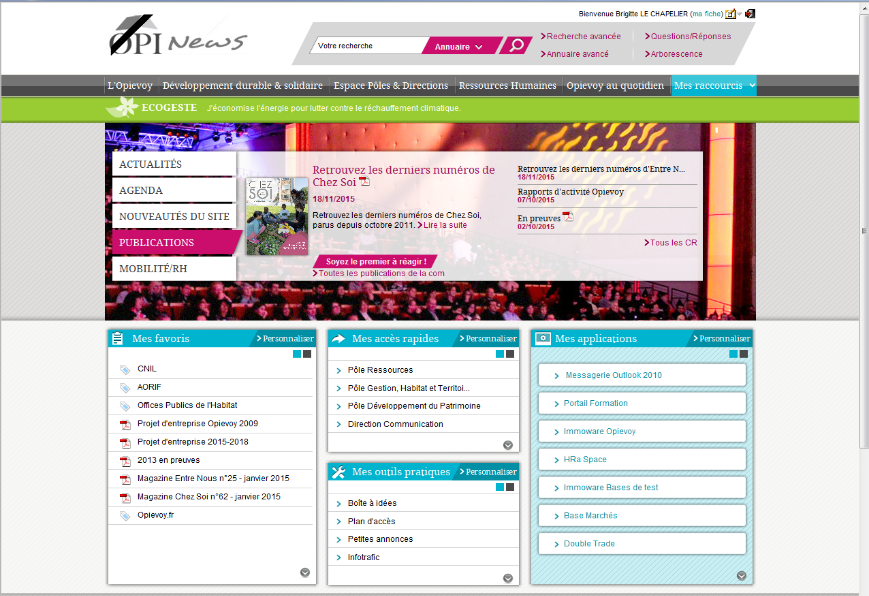 Visuel écran principal
Pour cet exercice vous allez saisir une demande d’assistance Hotline.

Nous allons vous guider en vous fournissant des éléments spécifiques au fur et à mesure.
Pour le moment, vous êtes dans le portail OPIEVOY.
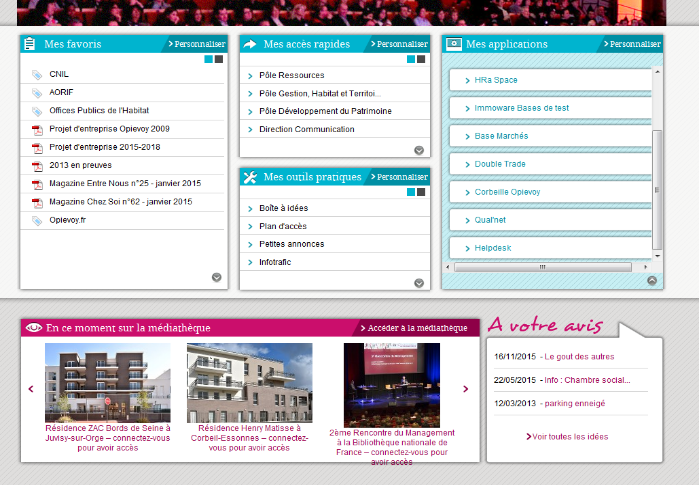 C’est à vous !
Connectez-vous au Helpdesk !
Très bien, faites ce qu’il faut pour ouvrir votre première Hotline !
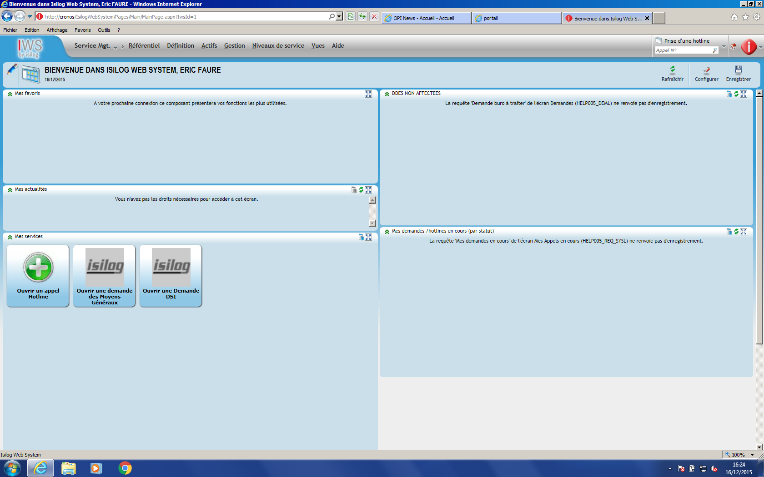 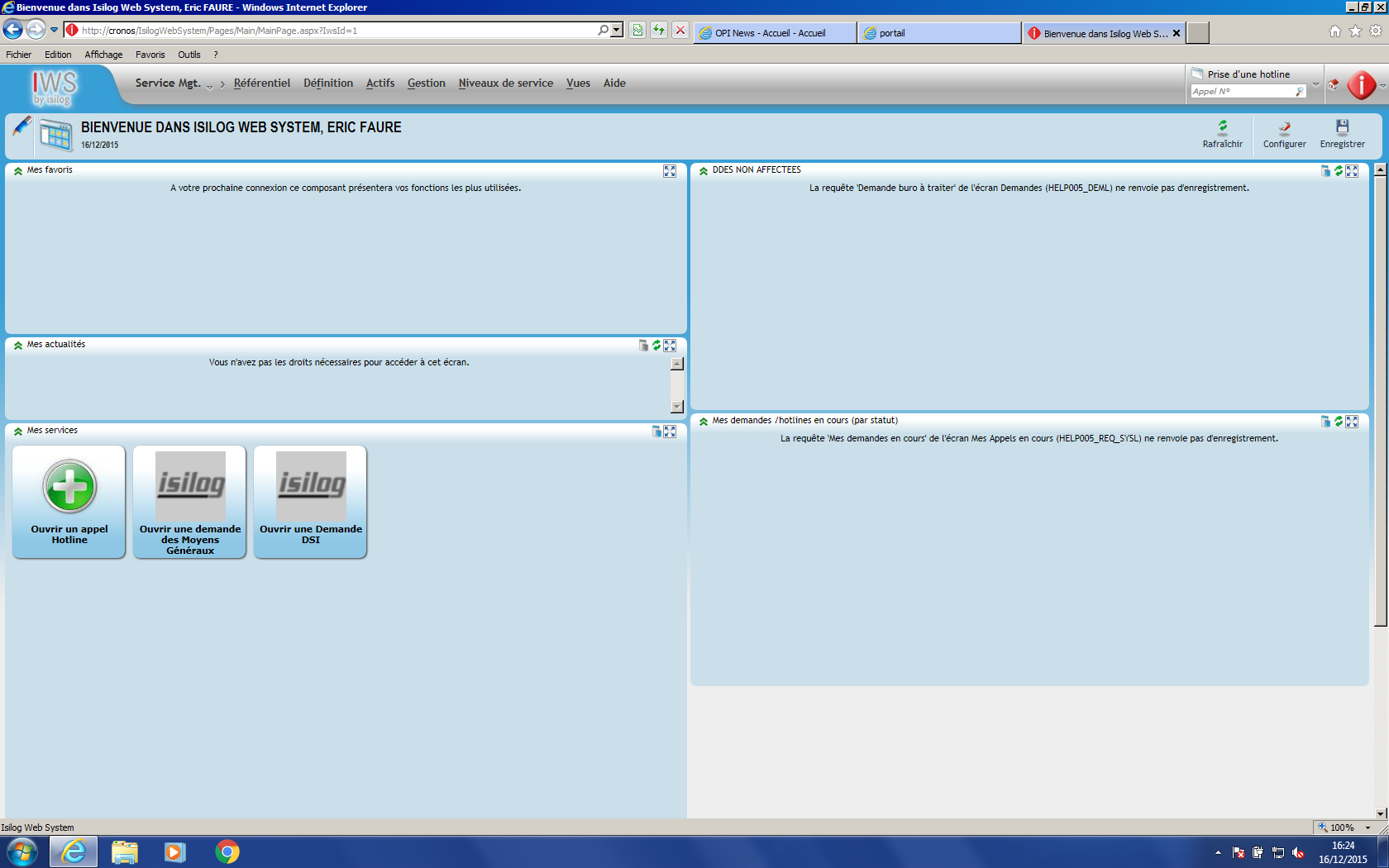 Sur bouton retour :
Sur bouton suivant :
31
Module : Exercice – Helpdesk – saisir une Hotline
Visuel écran principal
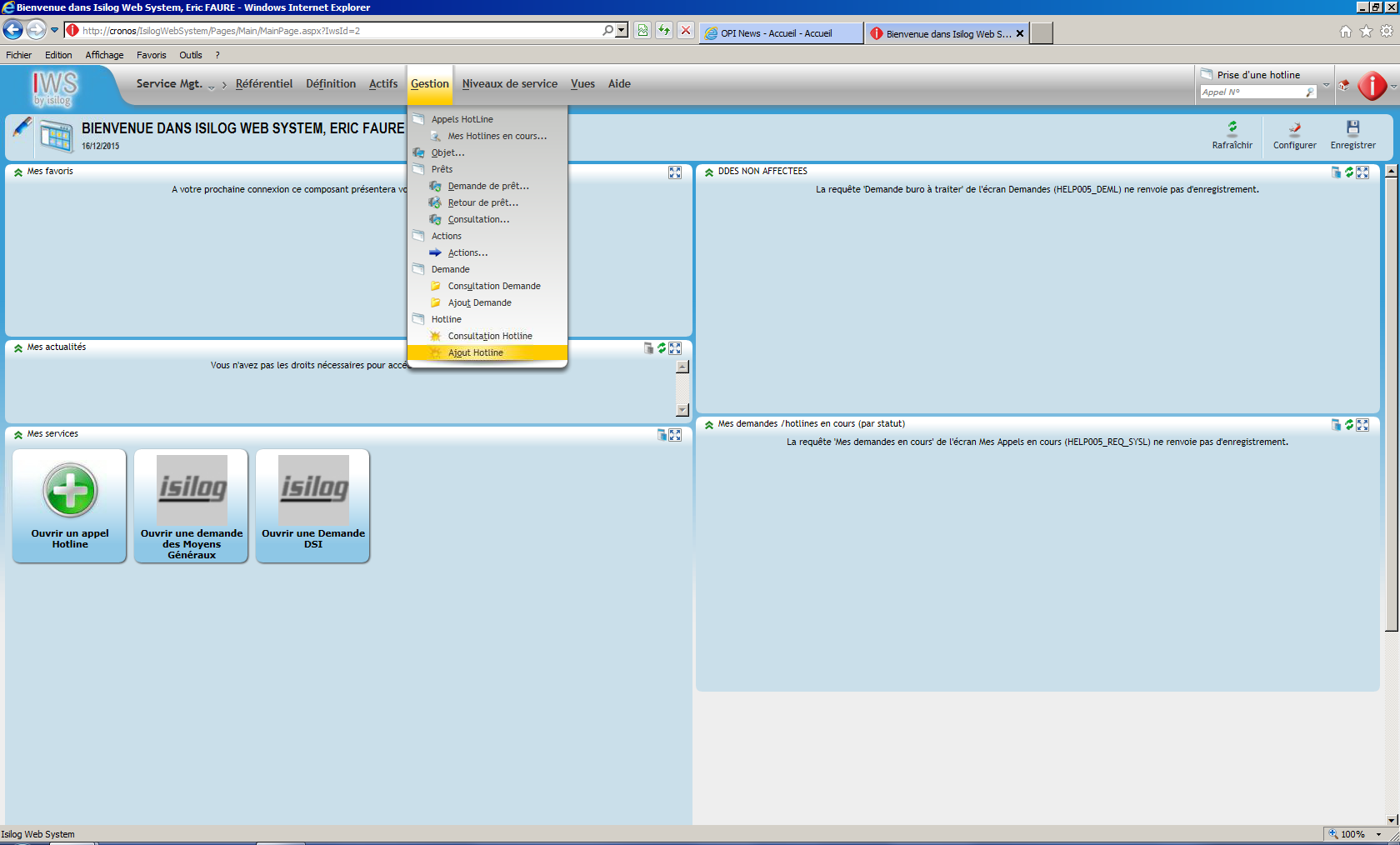 Très bien, votre Hotline est bien ouverte comme en témoigne le N° d’appel qu’il vous faut noter.
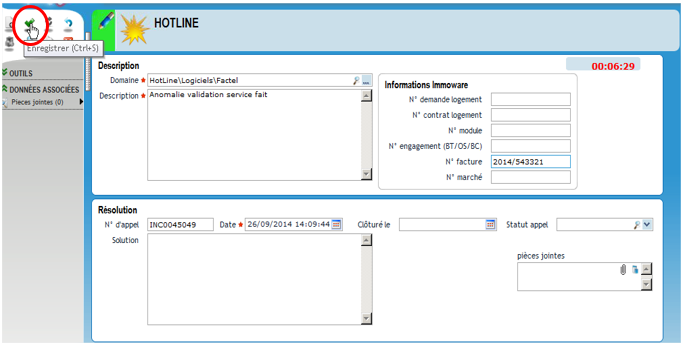 Votre problème est une difficulté de connexion à Immoware.

Il vous faut maintenant remplir les champs du bloc « Description ».
Pour gagner du temps, vous allez utiliser les 4 première lettres du mot « connexion ».
Allez-y !
Sur bouton retour :
Sur bouton suivant :
32
Module : Exercice – Helpdesk – saisir une Hotline
Visuel écran principal
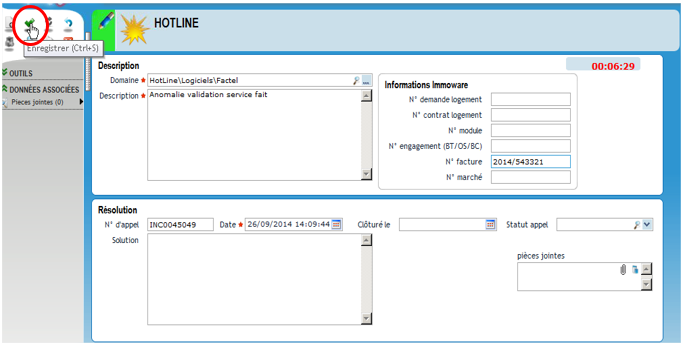 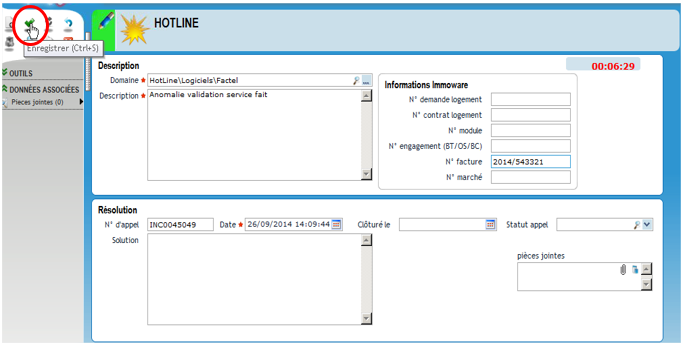 *conn
*conn
Très bien, maintenant sélectionnez la ligne concernant les difficultés de connexion à Immoware. !
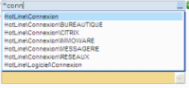 Sur bouton retour :
Sur bouton suivant :
33
Module : Exercice – Helpdesk – saisir une Hotline
Visuel écran principal
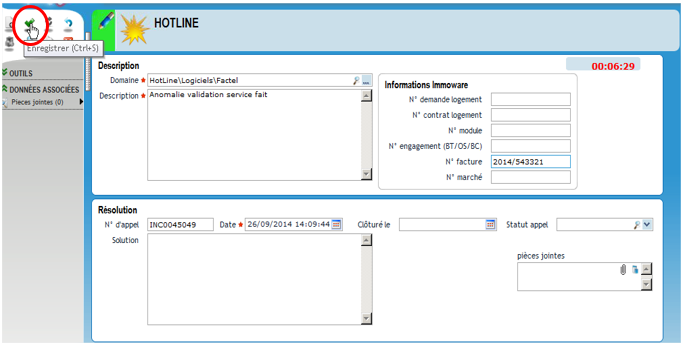 Pour le champ suivant, saisissez « Je n’arrive pas à me connecter à Immoware » !
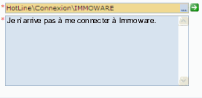 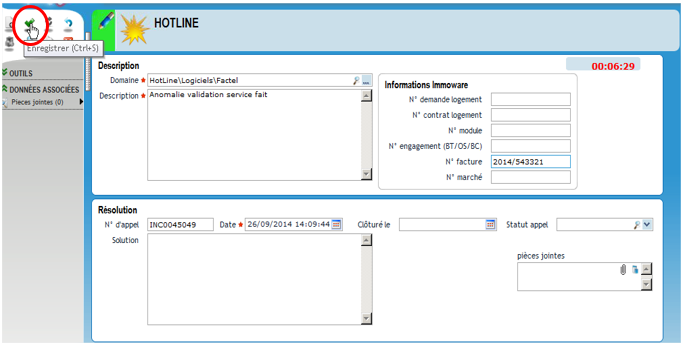 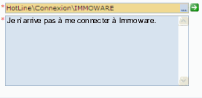 Sur bouton retour :
Sur bouton suivant :
34
Module : Exercice – Helpdesk – saisir une Hotline
Visuel écran principal
Excellent !
Faites ce qu’il faut pour terminer votre Hotline et sortir du Helpdesk !
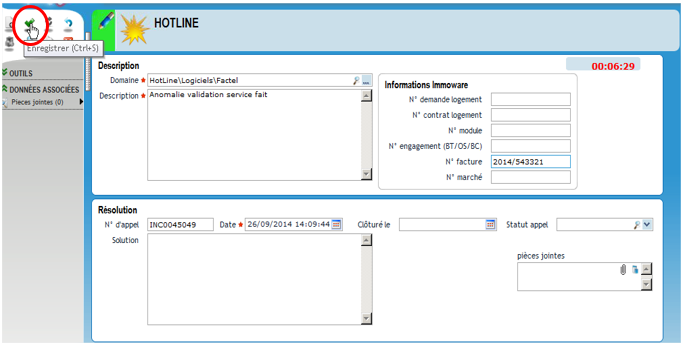 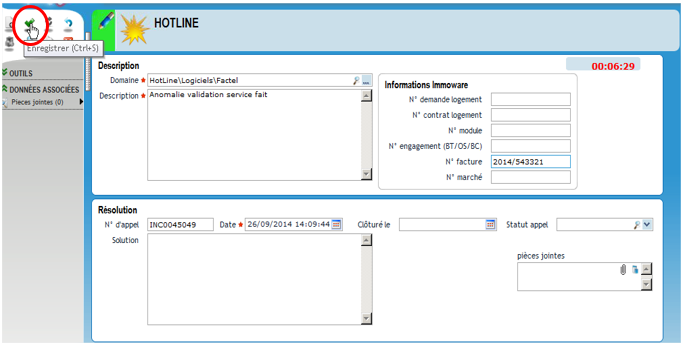 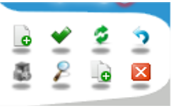 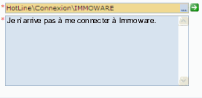 Bravo, vous avez terminé cet exercice avec succès.
Vous pouvez continuer votre parcours.
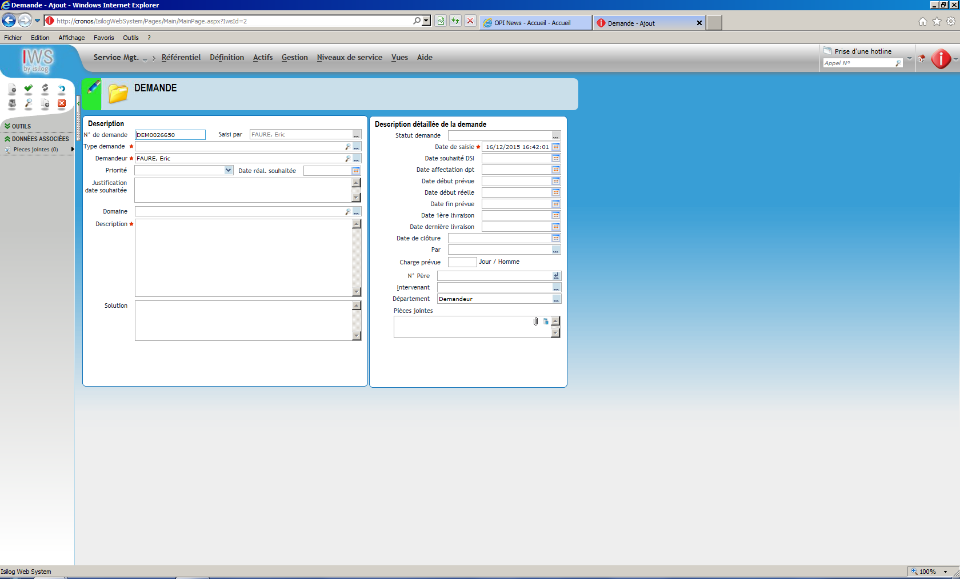 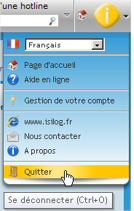 Sur bouton retour :
Sur bouton suivant :
35
Module : Exercice – Helpdesk – saisir une Hotline
Visuel écran
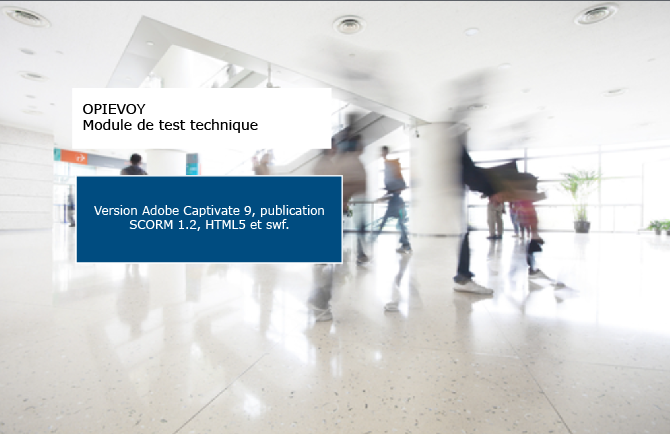 Vous pouvez maintenant passer à la leçon suivante en utilisant le menu situé à gauche.
Sur bouton retour :
Sur bouton suivant :
36